أوراق عمل وحدة

(يلتزم بقواعد الأمن والسلامة)

إعداد :

محسنه صالح عبيد العولقي
الدرس الثامن عشر
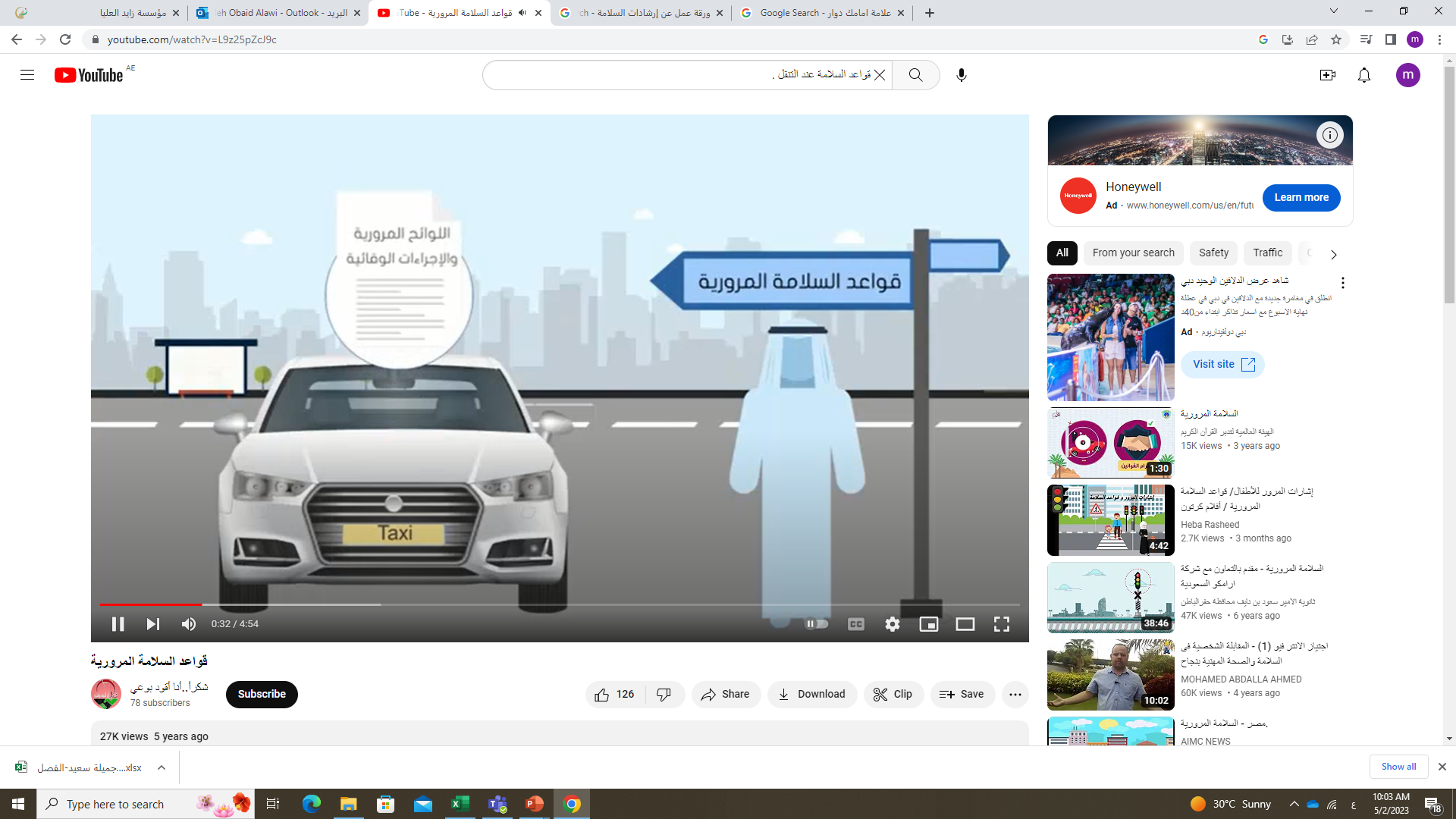 رابط الفيديو
الدرس الثامن عشر
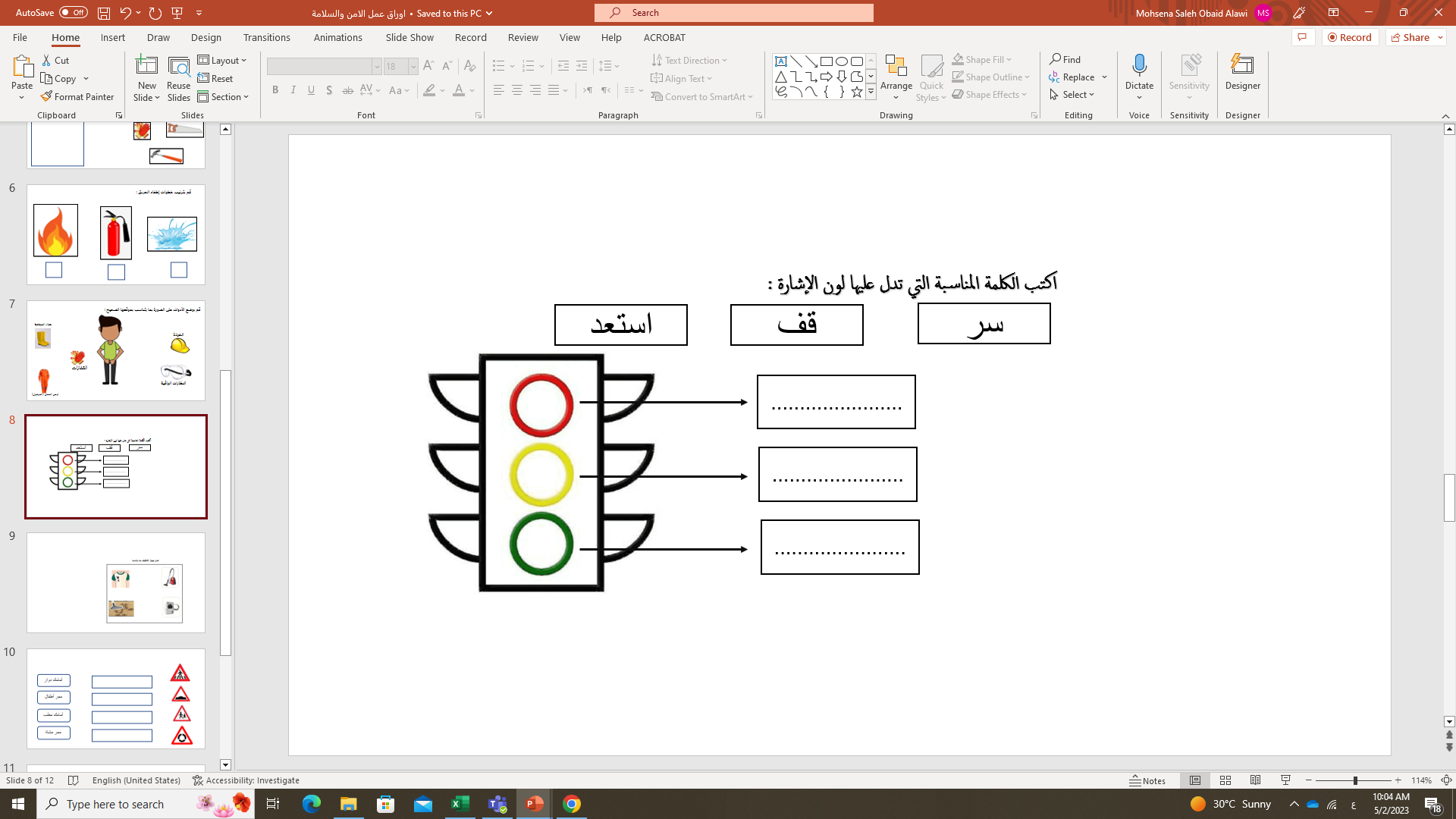 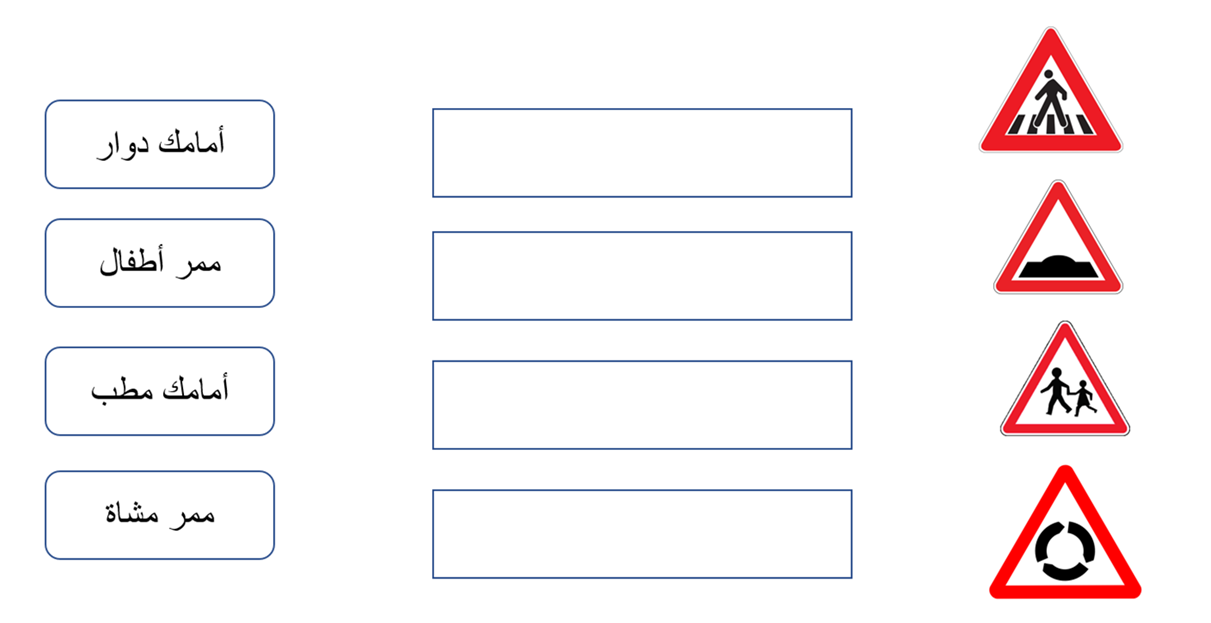 ورقة عمل